Click here to explore additional templates and resources for free in
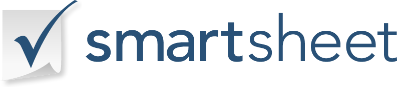 TEXT
TEXT
TEXT
TEXT
TEXT
TEXT
TEXT
FINANCIAL DATA